Matrices
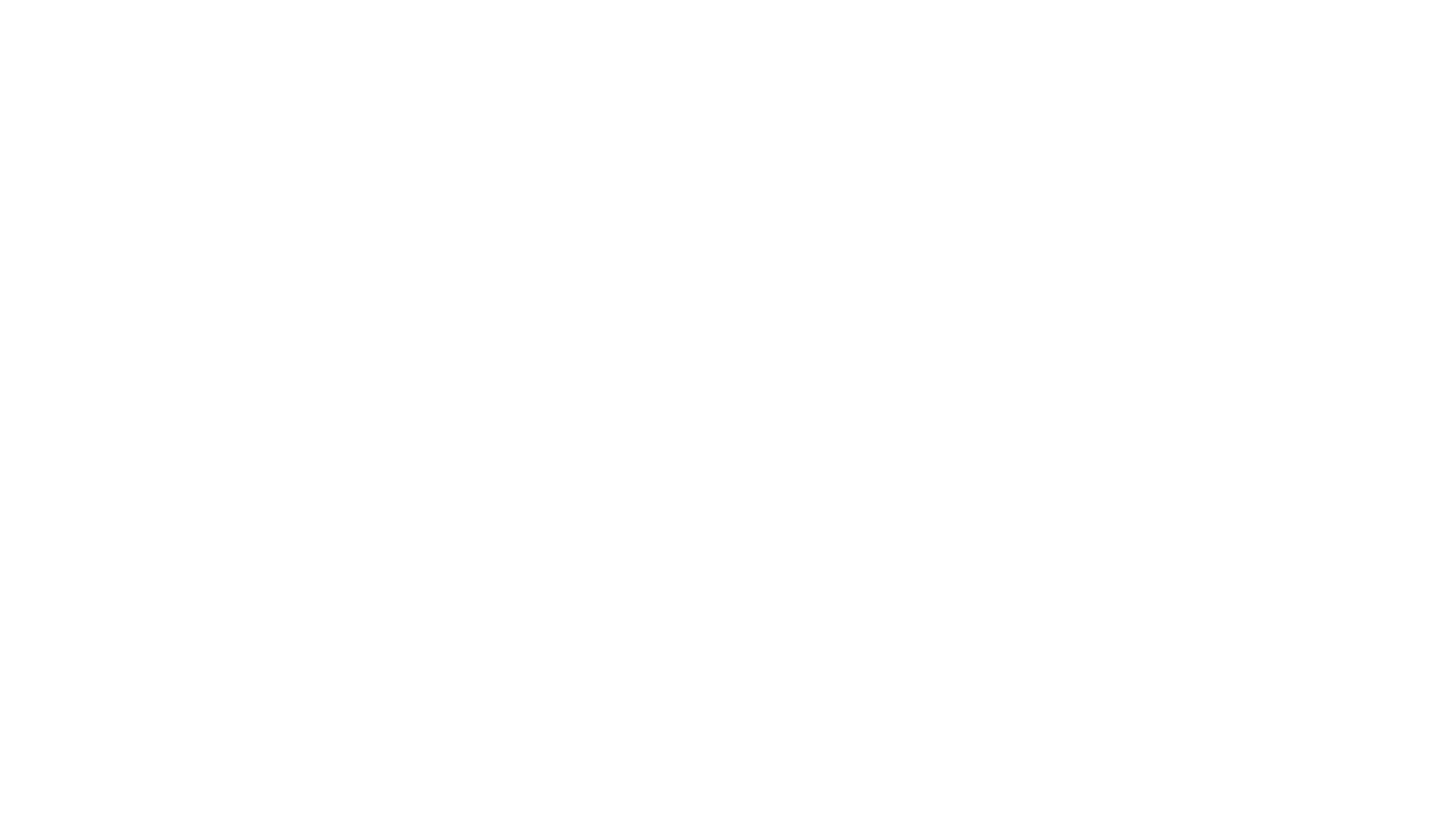 matrices
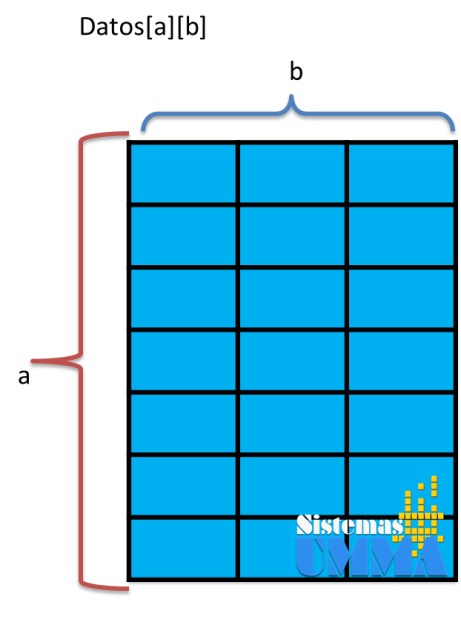 Las matrices o  "arreglos multidimensionales“, son una estructura de datos similar a los vectores o arreglos.

Una matriz es una serie de vectores contenidos uno en el otro, es decir, una matriz es un vector cuyas posiciones son otros vectores.
Trabajar con una matriz
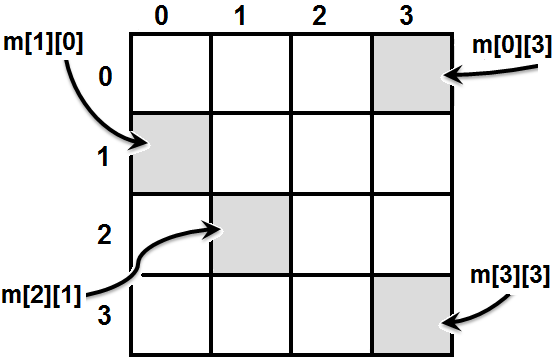 #include<iostream>
#include<stdio.h>
#include<conio.h>
#include <windows.h> 

using namespace std;

void gotoxy(int x,int y)
{ 
  HANDLE hcon; 
  hcon = GetStdHandle(STD_OUTPUT_HANDLE); 
  COORD dwPos; 
  dwPos.X = x; 
  dwPos.Y= y; 
  SetConsoleCursorPosition(hcon,dwPos); 
}
int main()
{
  system("cls");
  int matriz[50][50],d;
  printf("Ingrese Dimension");
  gotoxy(8,3);
  scanf("%d",&d);
  gotoxy(10,9);
  printf("ingreso:");

  for(int i=0;i<d;i++)
  {
     for(int j=0;j<d;j++)
     {
	gotoxy(10+(j*3),10+i);
	scanf("%d",&matriz[i][j]);
     }
  }
  gotoxy(50,9);
  printf("Impresion");
for(int i=0;i<d;i++)
  {
     for (int j=0;j<d;j++)
     {
	gotoxy(50+(j*3),10+i);
	printf("%d",matriz[i][j]);
     }
  }
  getch();
  return 0;
}
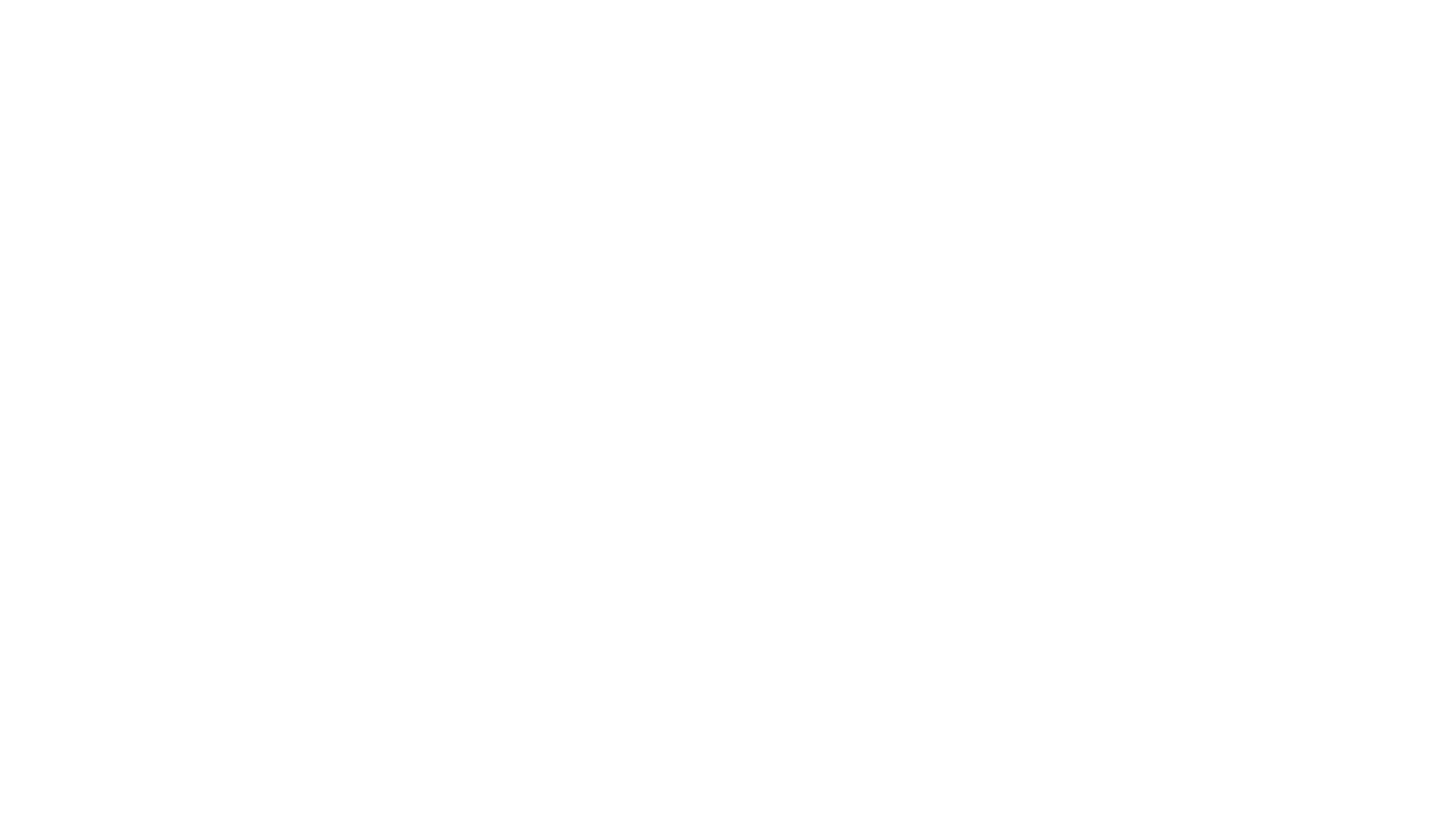 Tarea
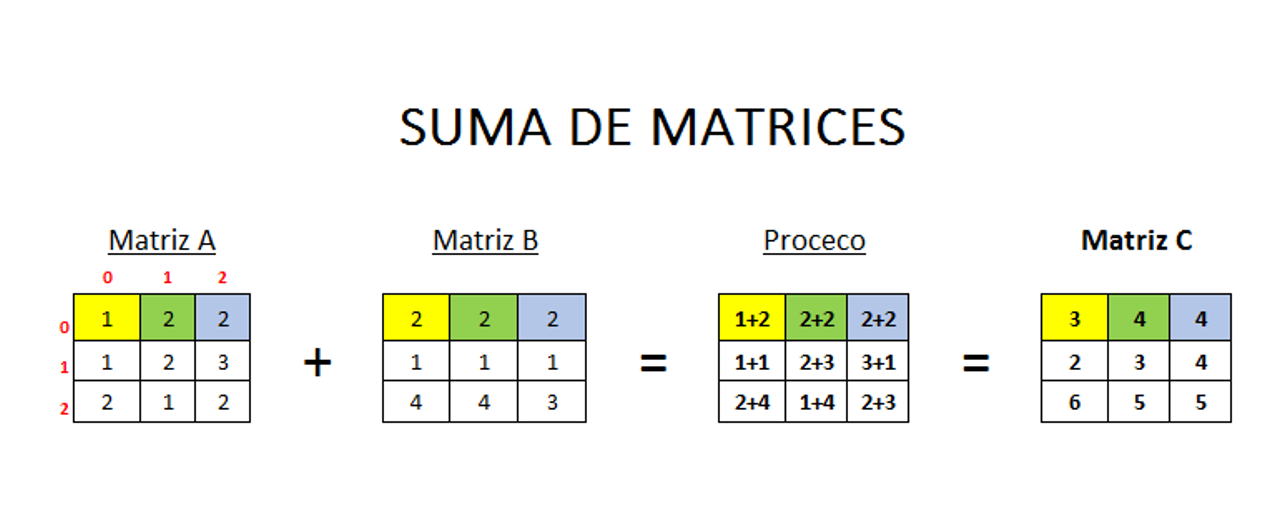 Ingresar 2 matrices de nxn dimension y realizar la suma de sus elementos.

La respuesta debe ser almacenada en una matriz
Trabajo con funciones
int main()
{
  system("cls");
  int matriz[50][50],dim;
  printf("Ingrese Dimension");
  scanf("%d",&dim);
  ingreso(matriz,dim);
  imprimir(matriz, dim);
  getch();
  return 0;
}
void ingreso(int matriz[][50], int d)
{
  gotoxy(10,9);
  printf("ingreso:");
  for(int i=0;i<d;i++)
  {
     for(int j=0;j<d;j++)
     {
	gotoxy(10+(j*3),10+i);
	scanf("%d",&matriz[i][j]);
     }
  }
}
void imprimir(int matriz [][50], int d)
{
  gotoxy(50,9);
  printf("Impresion");
  for(int i=0;i<d;i++)
  {
    for (int j=0;j<d;j++)
    {
	  gotoxy(50+(j*3),10+i);
	  printf("%d",matriz[i][j]);
    }
  }
  getch();
}
#include<iostream>
#include<stdio.h>
#include<conio.h>
#include <windows.h> 

using namespace std;

void ingreso(int matriz[][50], int d);
void imprimir(int matriz[][50], int d);

void gotoxy(int x,int y)
{ 
  HANDLE hcon; 
  hcon = GetStdHandle(STD_OUTPUT_HANDLE); 
  COORD dwPos; 
  dwPos.X = x; 
  dwPos.Y= y; 
  SetConsoleCursorPosition(hcon,dwPos); 
}
Tarea
Realice el ingreso de una matriz de dimensión cuadrática y averiguar: 
La suma de la Triangular superior
La suma de la Triangula Inferior
 los 4 extremos de la matriz